Stop four: Old Fort Jackson__
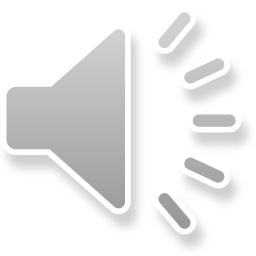 This clip tours the fort so you can see the history and the buildings.
https://youtu.be/MxUQzDQlot0
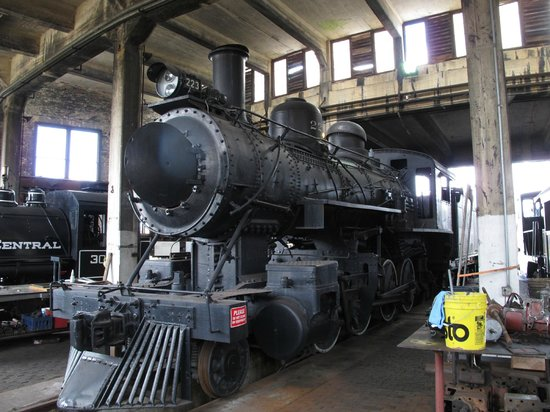 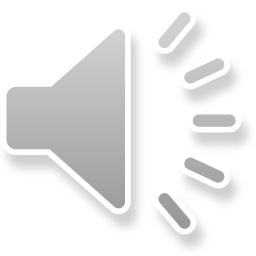 Stop five: Little Round House Railroad Museum
Railroad Museum
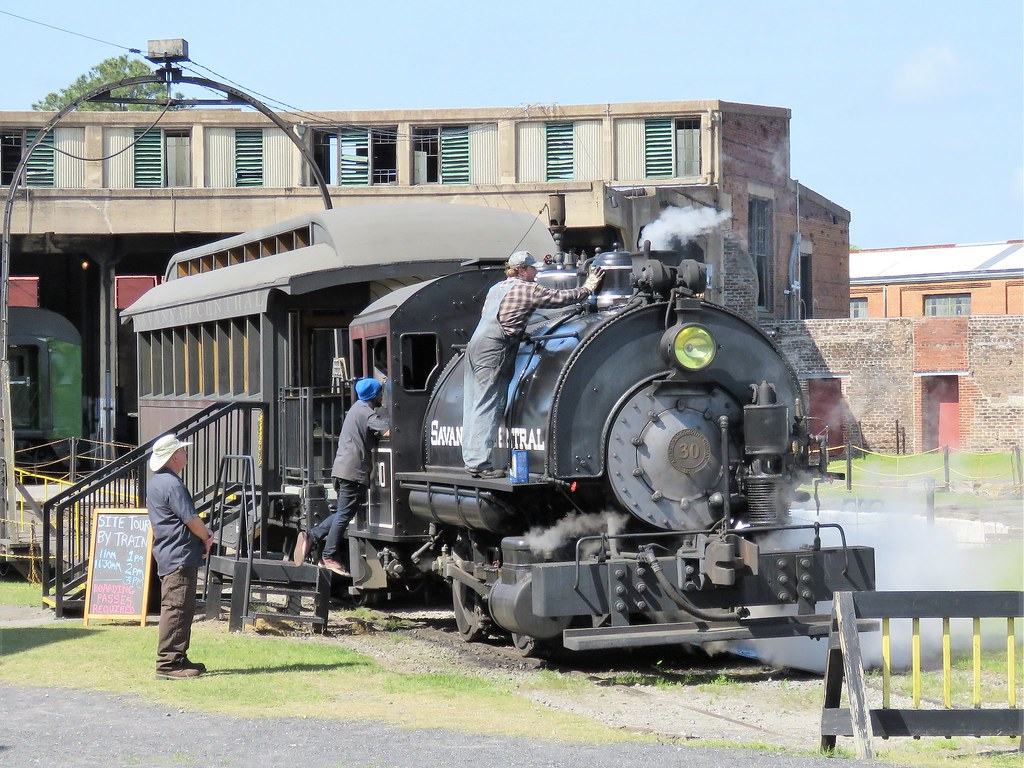 To tour the Little Round House Museum, watch this clip.
https://youtu.be/IaTsaoeuru4
The first 3-4 min. of this clip shows a steam engine train in action.
https://youtu.be/chavHi4hCVc
Stop six: Riverboat trip up the Savannah River
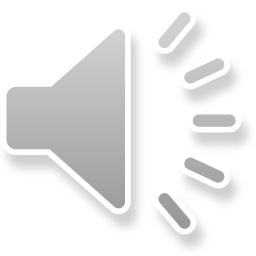 To take a Riverboat tour go to this link,
 https://youtu.be/1mXsJ1UMzWU
Stop seven:  Narrated trolley ride of the Historic district of Savannah
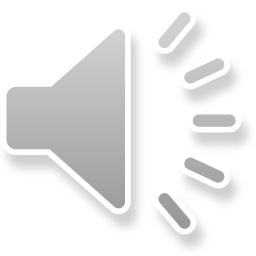 The Old Towne Trolley Tours promotional tour, 
see the city and squares of Savannah,
 https://youtu.be/qzhFk7TV9Hk
This car ride through the historic district 
makes you feel like you are riding on a 
trolley seeing the sights, 
https://youtu.be/zFnyq3h6ZkU
Last stop: plan your own visit for the future…
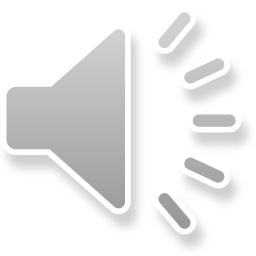 Travelista has wonderful suggestions on this link to help you plan your own adventure to Savannah.
https://youtu.be/8zGiYRo7daI
I hope you make it one day to this historic Georgia city.
This Photo by Unknown Author is licensed under CC BY-SA